Edge: Where People Connect, Communities Achieve
Craig Gerhart, Facilitator
International City County Management Association / Edge Initiative

Joyce Wilson, City Manager							Dionne Mack, Director of Libraries	
El Paso, Texas									El Paso Public Library	
				
Jill Fitzgibbon, Asst. City Manager						Marcia Johnson, Library Director
Miami, Oklahoma								Miami Public Library
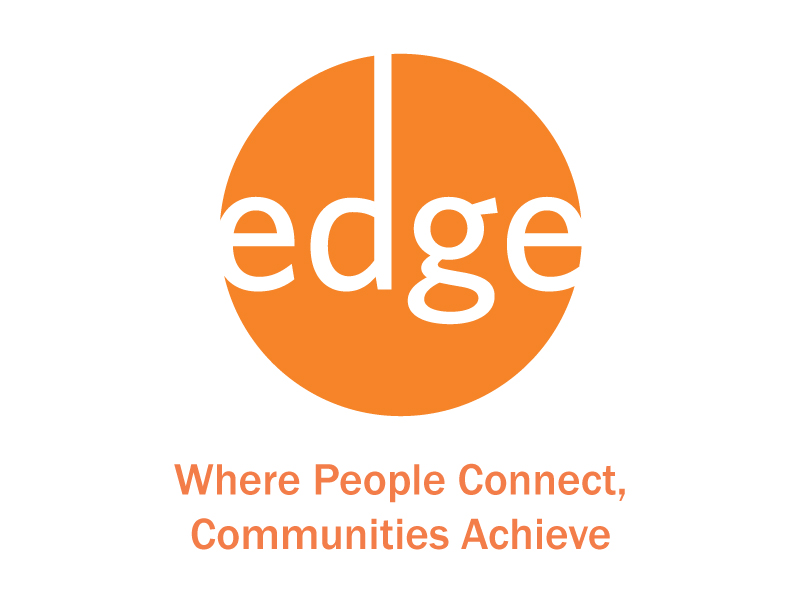 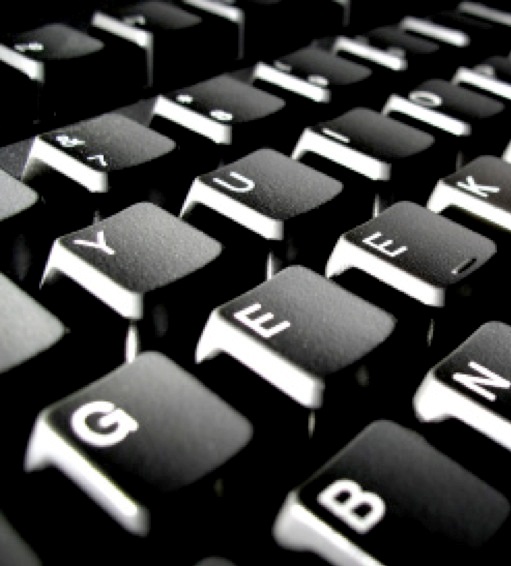 Session Overview
The Essential Role Libraries Play in Communities

Edge Overview in Miami, OK

Edge Overview in El Paso, TX
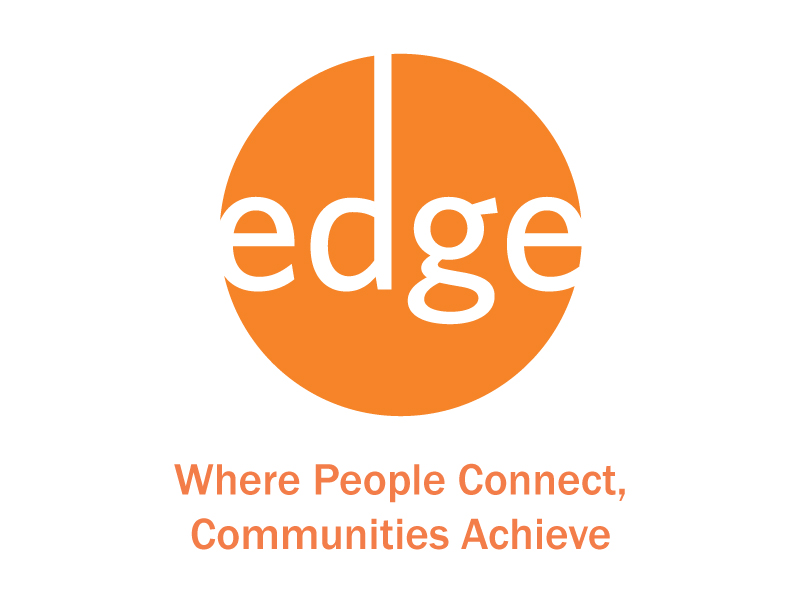 Libraries in the 21st Century
Partners in Community Progress
Jobs, health care, education, demographic change, infrastructure
TRUST

What is Edge? 
www.libraryedge.org


Challenge to City and County Managers
Use Libraries as a organizational and community wide resource
Engage Directors as leadership team members
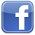 @LibraryEdge
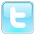 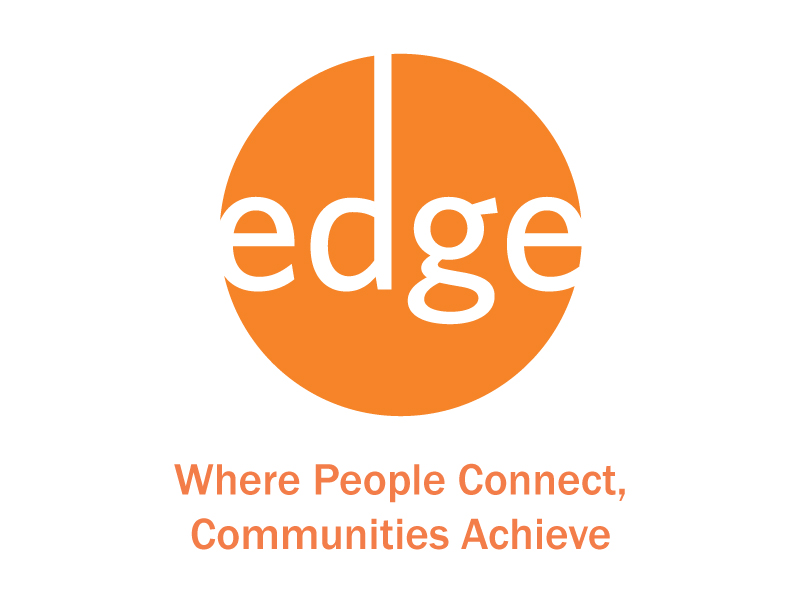 MIAMI, OKLAHOMA
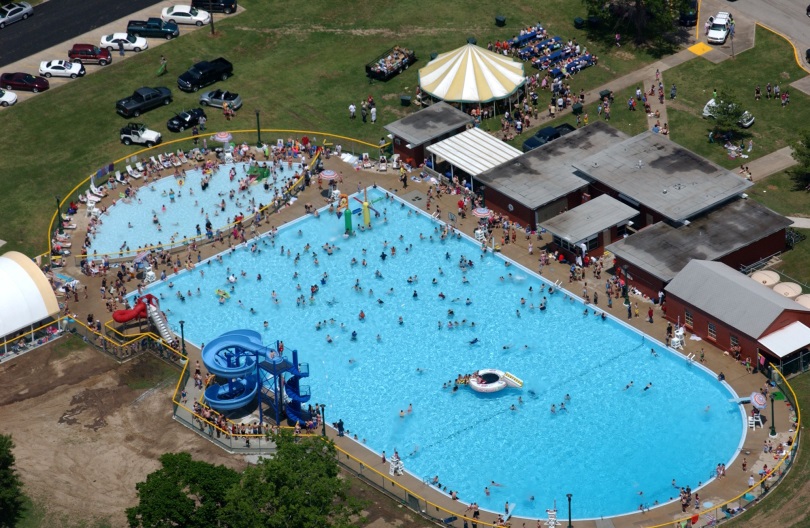 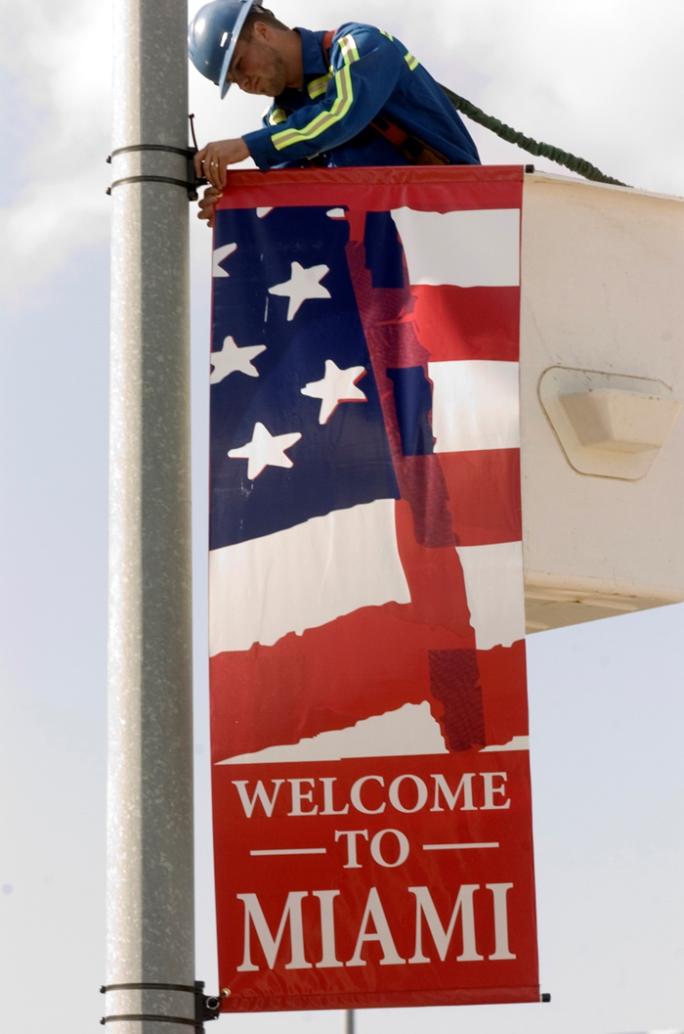 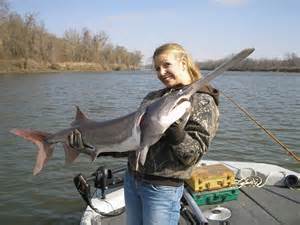 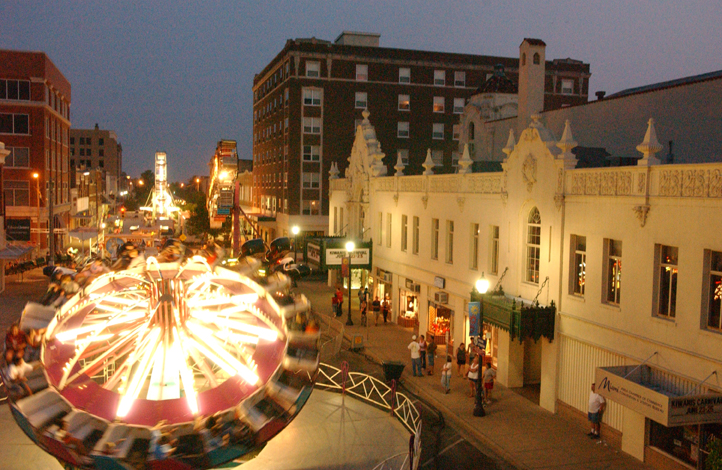 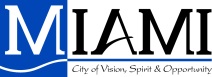 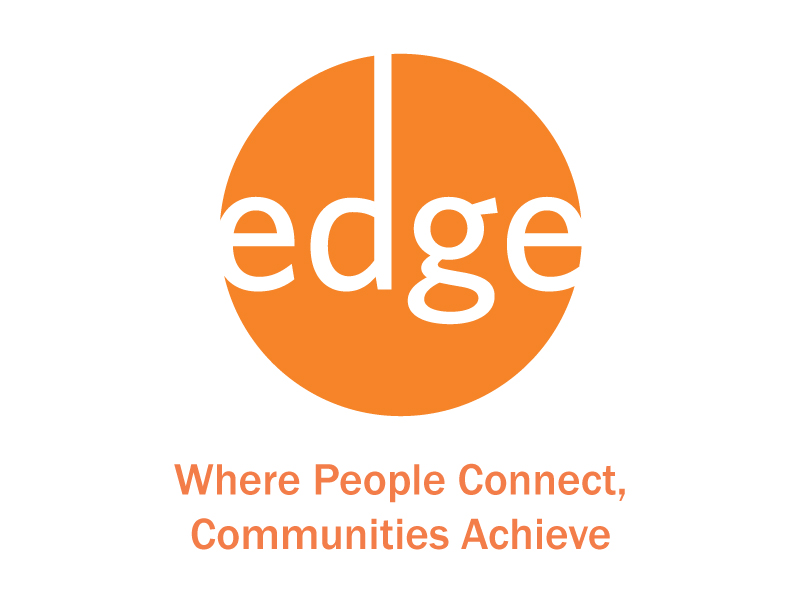 MIAMI DEMOGRAPHICS & FACTS
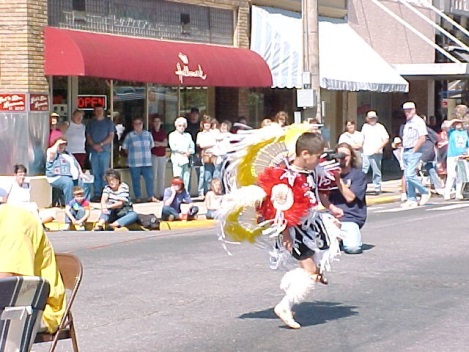 Population 13,570
17% Native American
Median household income $34,561
70% of students eligible for free/reduced lunch
87% do not have a college degree
17% have less than a high-school diploma
Miami is 10 square miles
180 City employees
Local Sales Tax 9.5%
Home to NEO A&M College (Junior College)
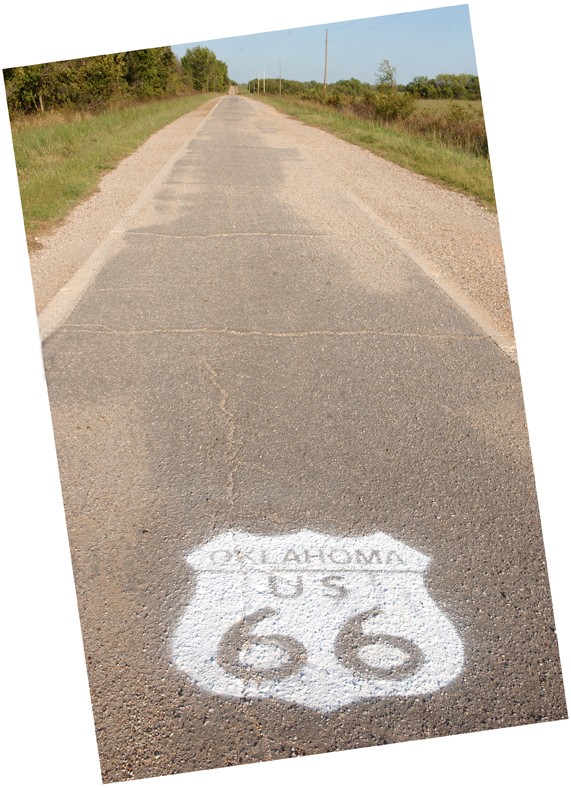 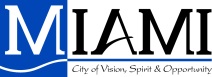 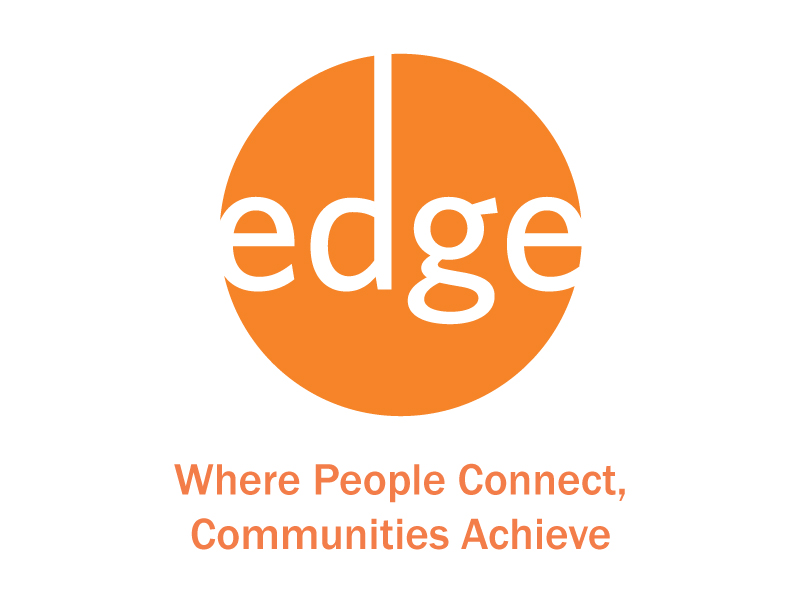 MIAMI PUBLIC LIBRARY
Text
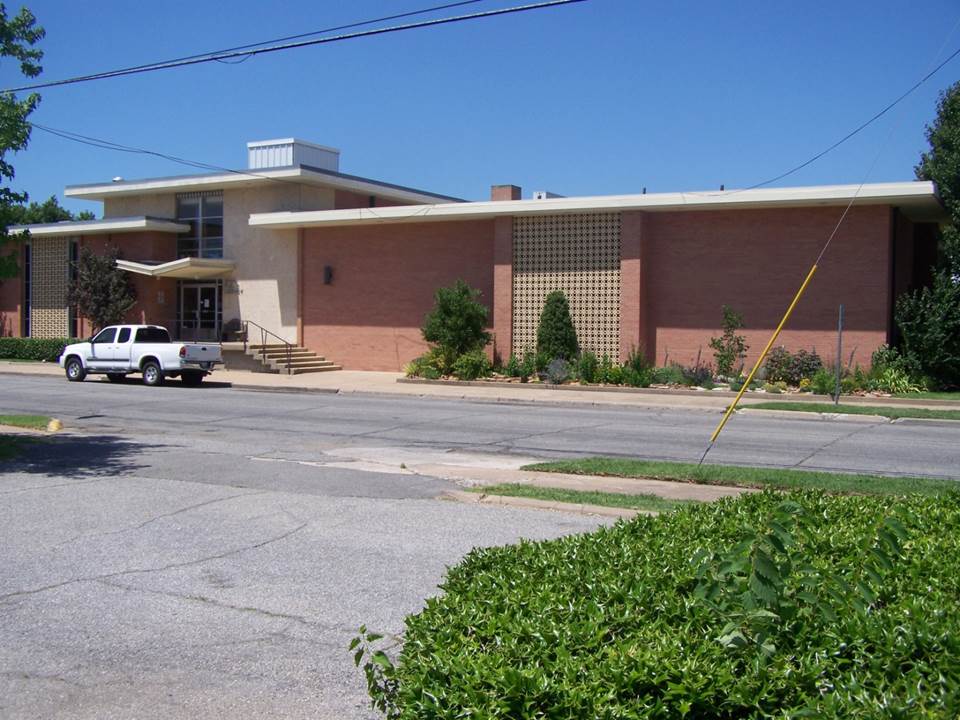 The mission of the Miami Public Library is to enhance the quality of life in our community by promoting the joy of reading, providing lifelong learning and facilitating digital inclusion
FY 2012-13

13,126 card holders

79,089 visits

106,733 items circulated

7,251 electronic items downloaded

25,250 computer sessions
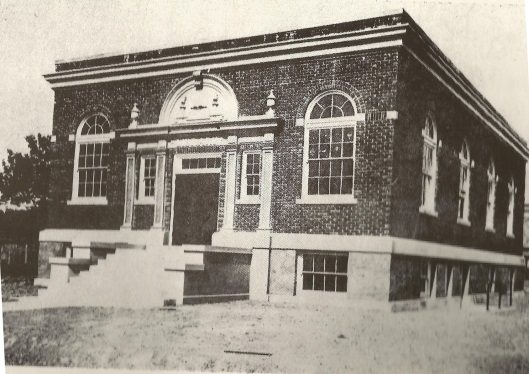 Miami Public Library (1921) – Last Carnegie library built in Oklahoma
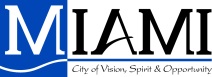 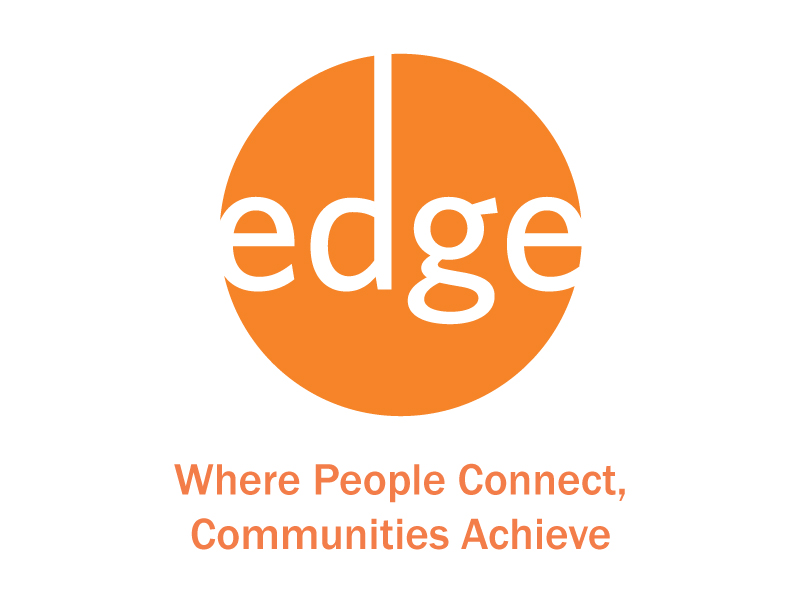 MIAMI’S BENCHMARK ASSESSMENT
Community Value

Engaging Community and Decision Makers

Organizational Management
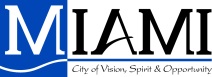 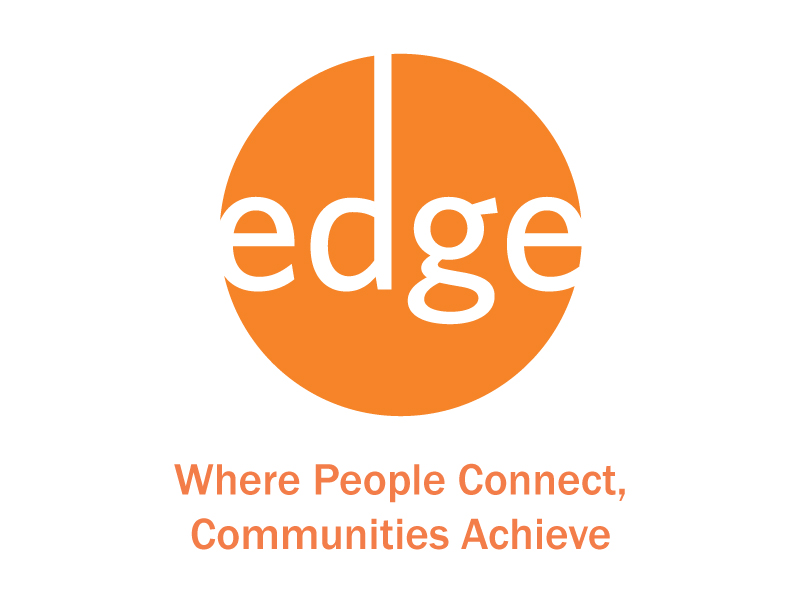 COMMUNITY VALUE
Libraries provide: 

assistance and training with the goal of increasing the level of digital literacy in the community

access to relevant digital content and enable community members to create their own digital content

technology resources to help patrons meet important needs related to personal goals and community priorities
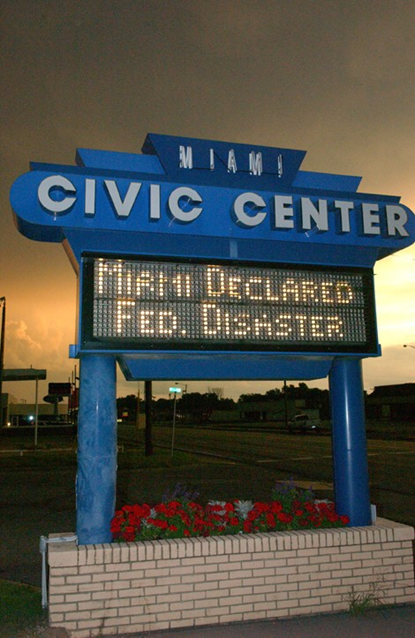 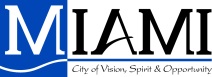 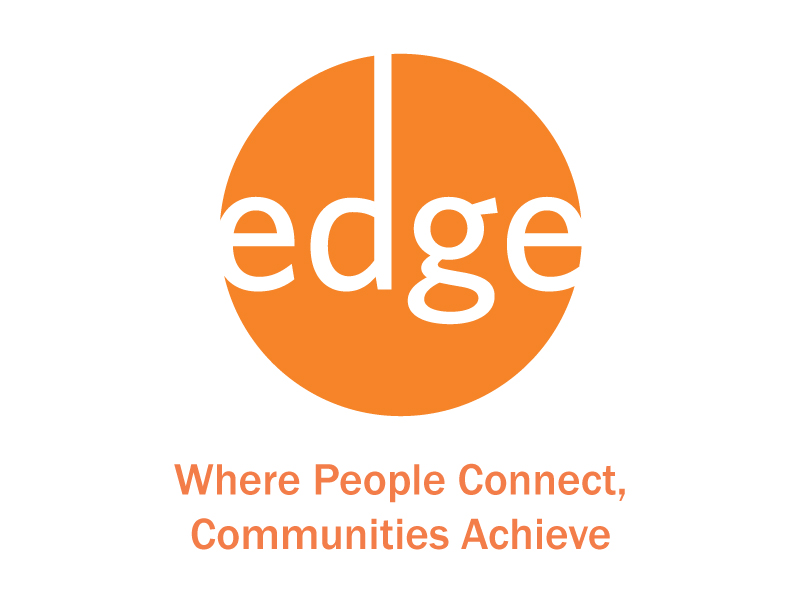 ENGAGING COMMUNITY & DECISION MAKERS
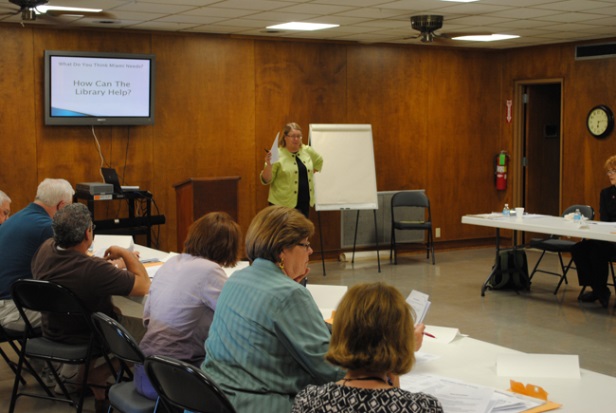 Libraries make strategic decisions based on community priorities for digital inclusion and innovation

Libraries build strategic relationships with community partners to maximize public access technology resources and services provided to the community
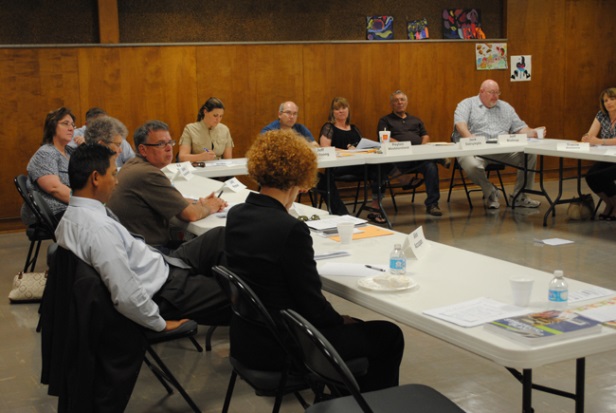 Libraries support continuous improvement in public access technology services by sharing expertise and best practices with other digital inclusion organizations
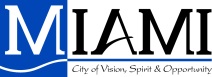 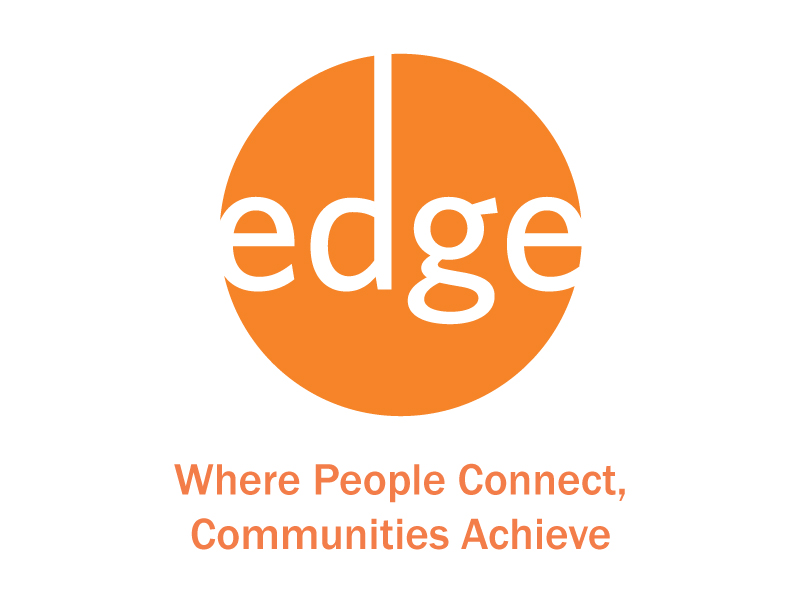 ORGANIZATIONAL MANAGEMENT
Libraries integrate public access technology into planning and policies

Libraries have sufficient staff with technology expertise to help patrons achieve their goals

Libraries have sufficient devices and bandwidth to accommodate user demand

Libraries manage their technology resources to maximize quality

Libraries ensure participation in digital technology for people with disabilities
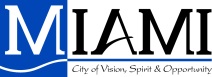 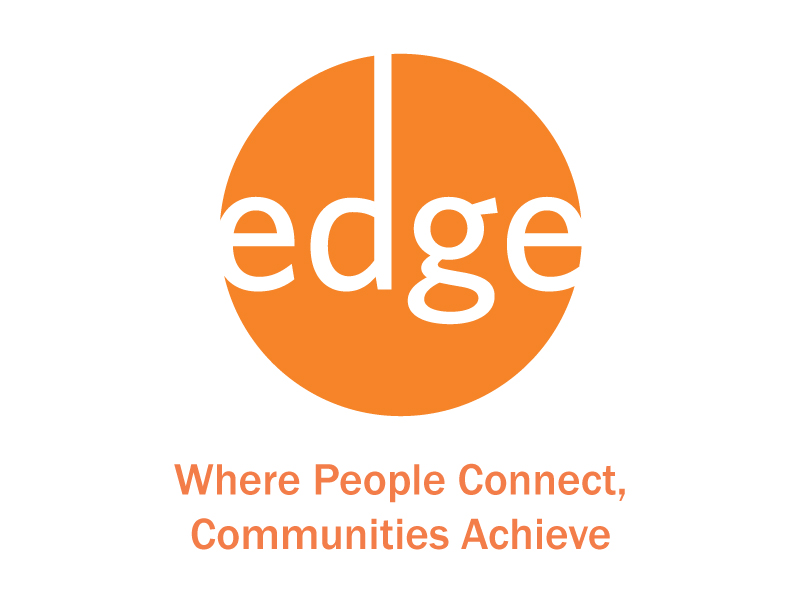 CONTINUOUS PROCESS
Text
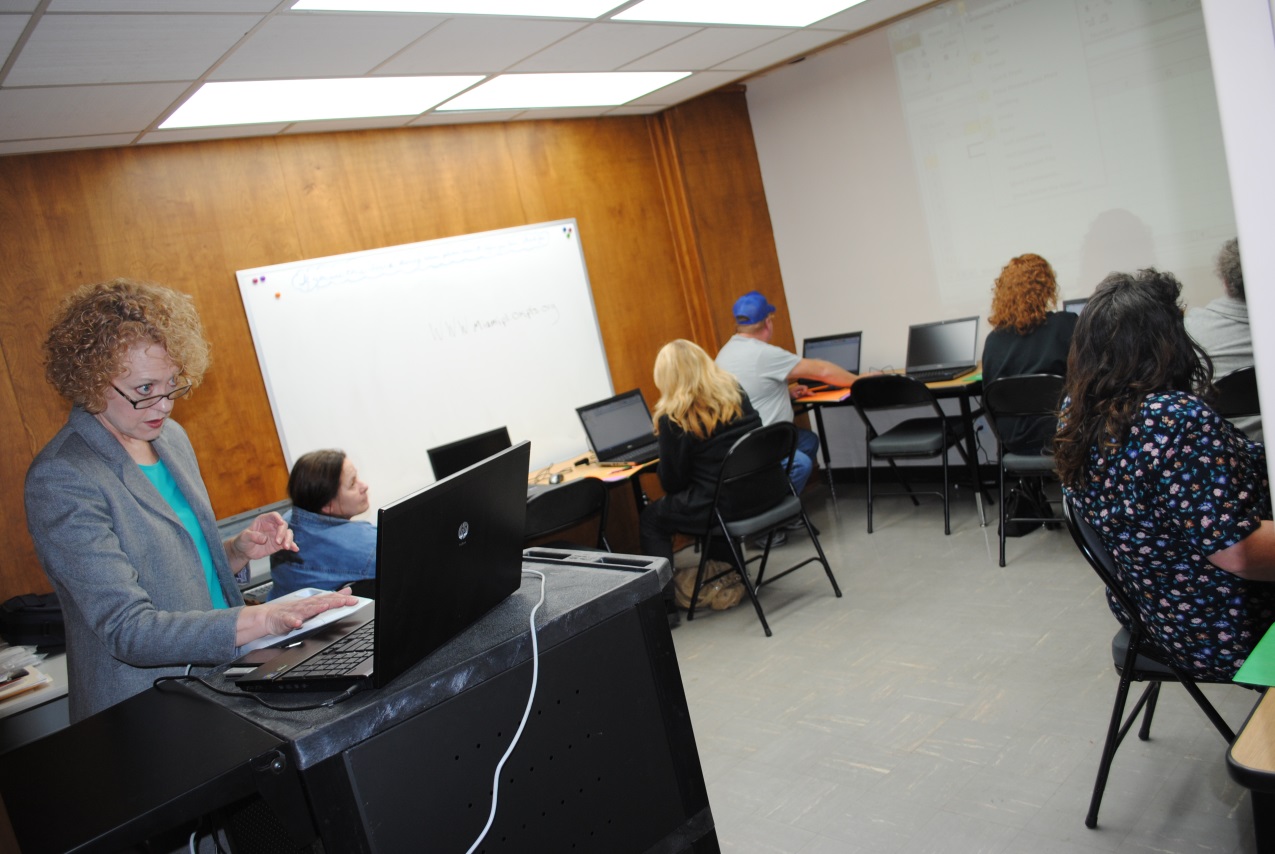 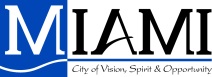 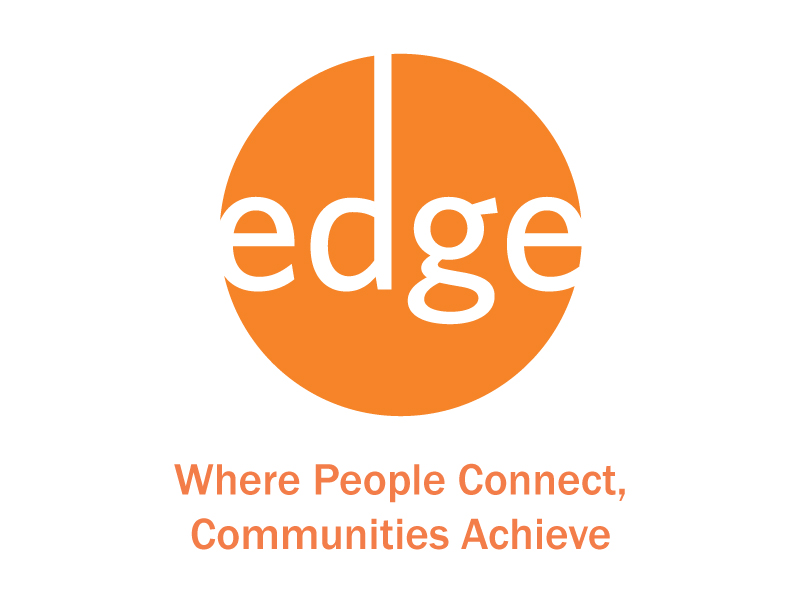 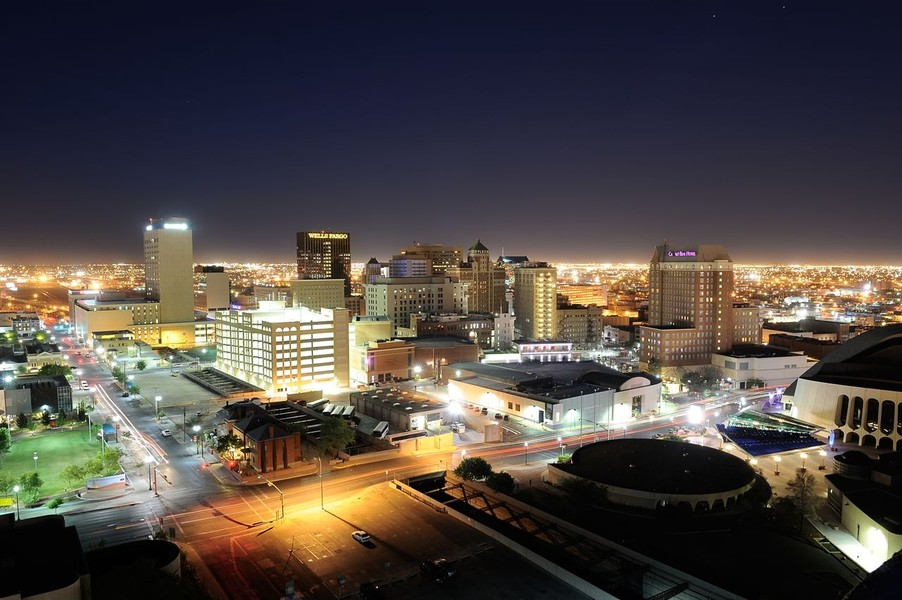 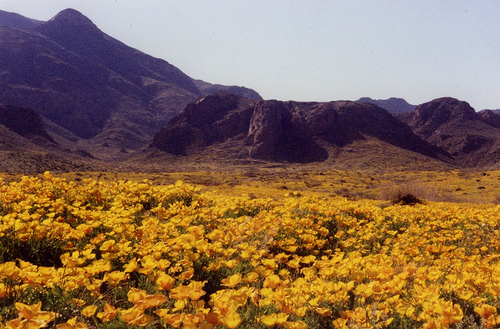 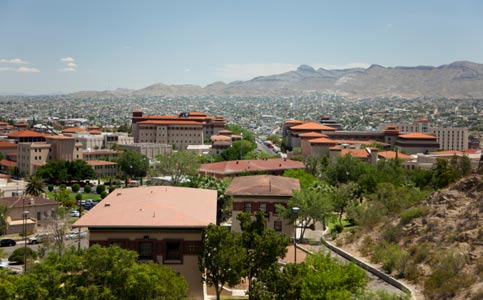 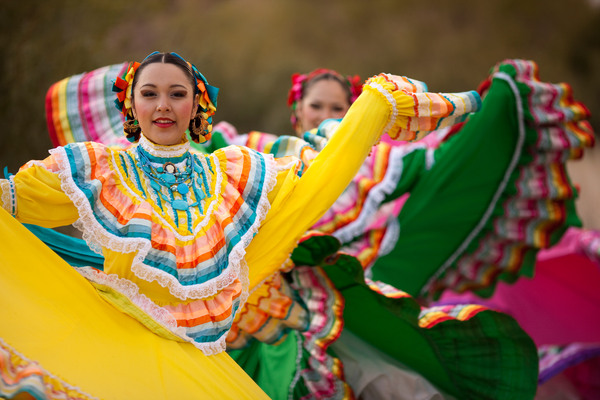 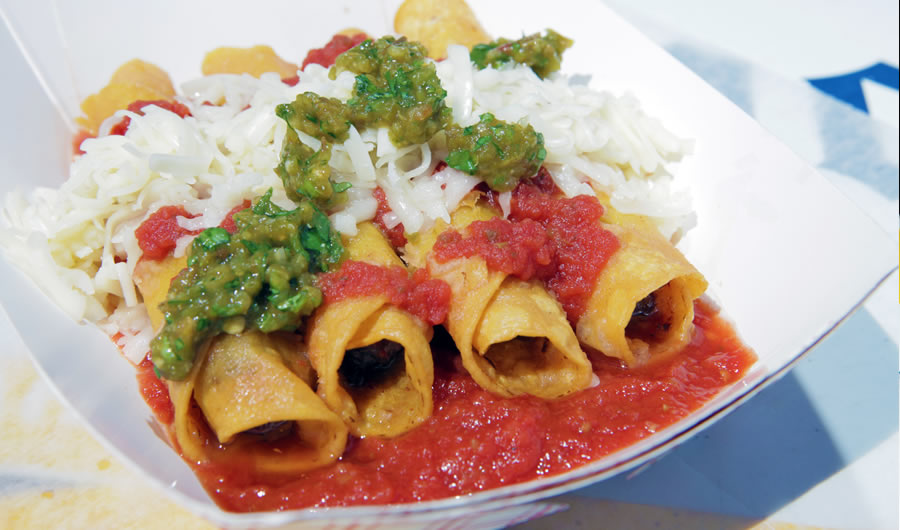 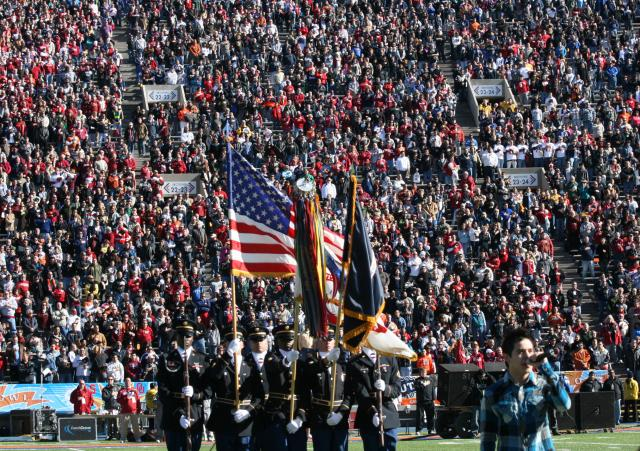 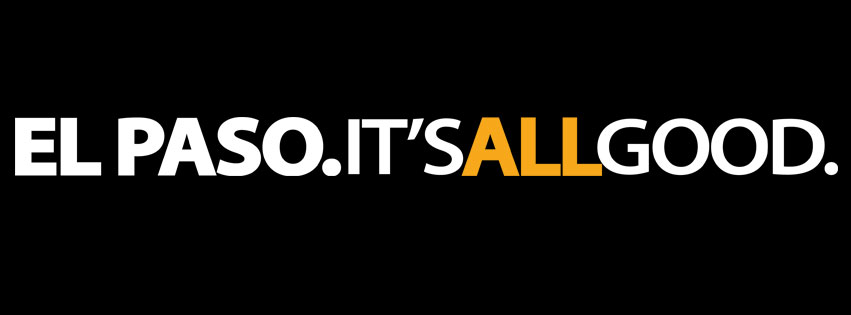 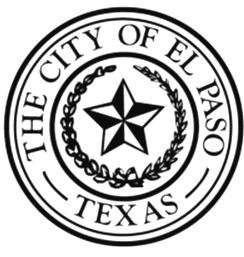 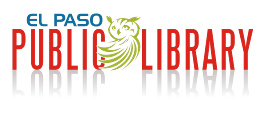 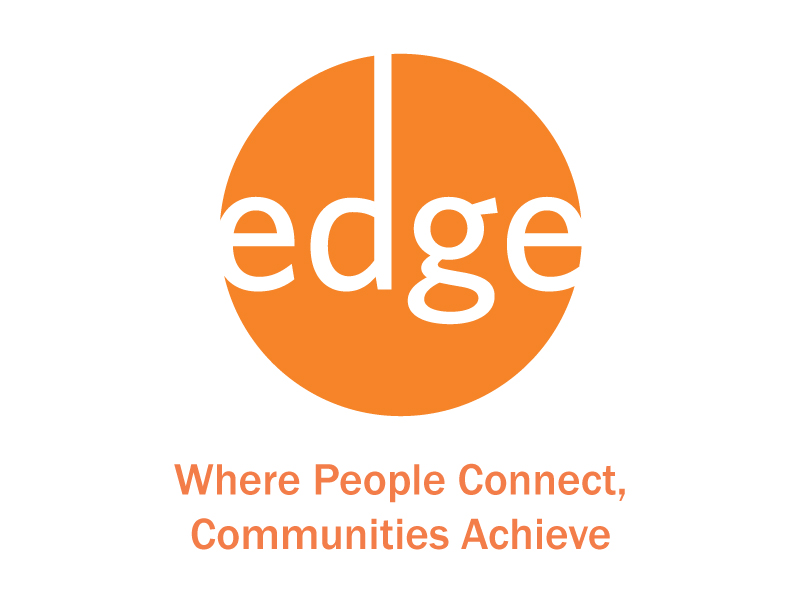 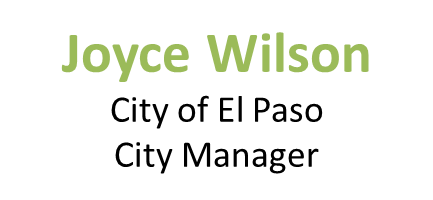 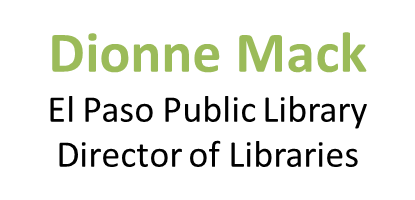 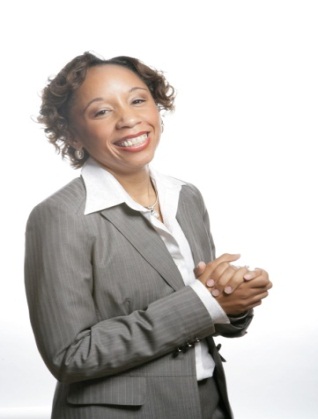 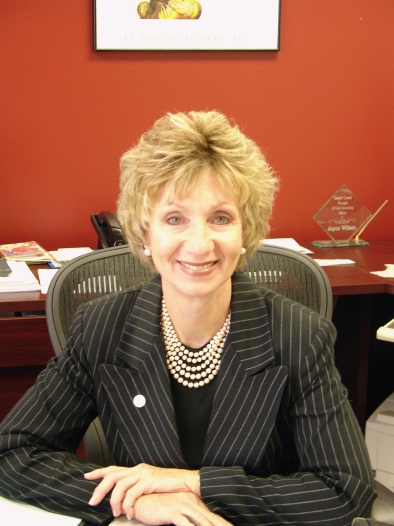 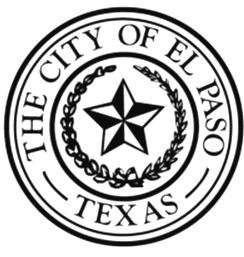 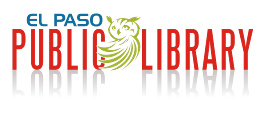 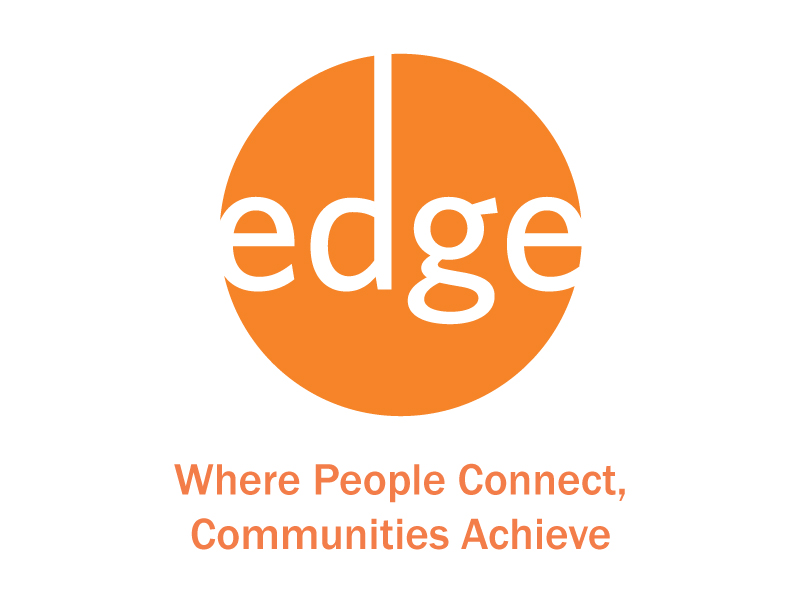 About El Paso, Texas
19th most populous city in the United States and the Sixth most populous city in the state of Texas

Median age: 32 years of age 

31% under 18 years of age
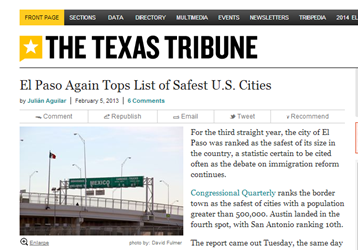 25% of residents born outside of the United States

43% of residents lack internet connectivity at home

78% of residents do not have a four year college degree
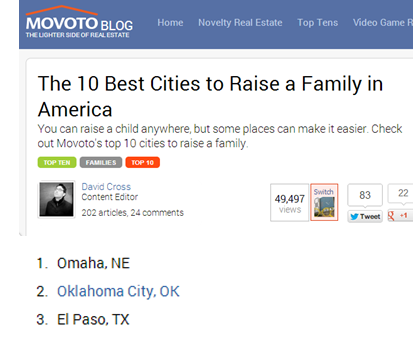 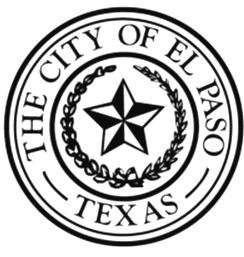 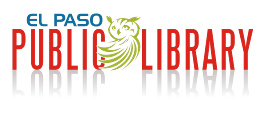 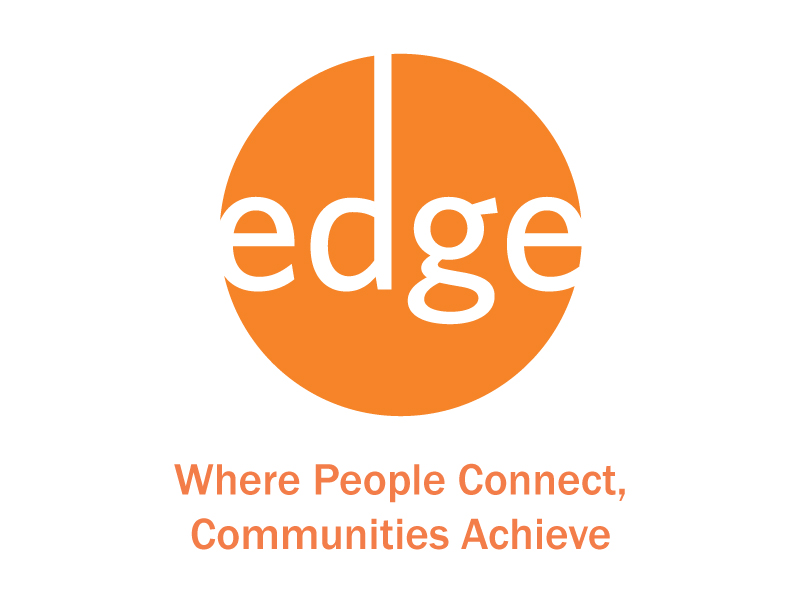 The Library
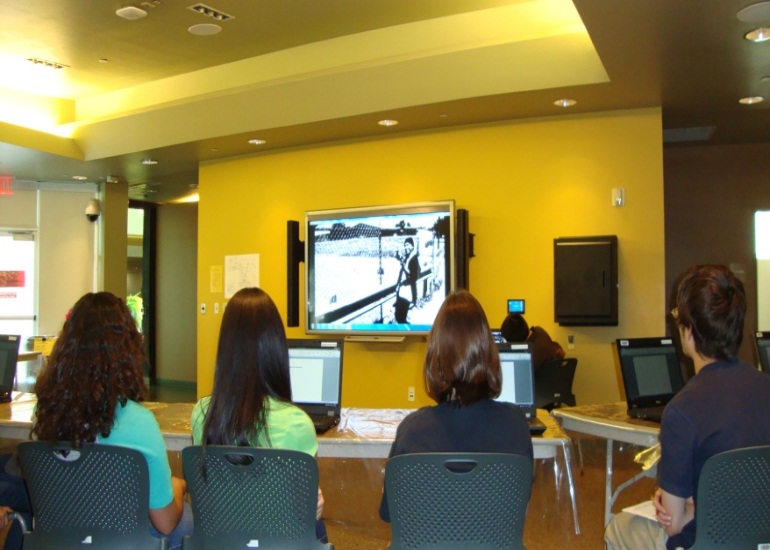 12 Neighborhood Libraries, 2 Partnership Libraries, 1 Bookmobile, 1 Tech-mobile
284,000 active cardholders; 2 million visits annually
Budget: $8.5 million; 13.71 per capita

Free children’s and family programs 

587 public computers with internet access 

Free WiFi network
Free adult education classes 
(ESL, citizenship, computer literacy)
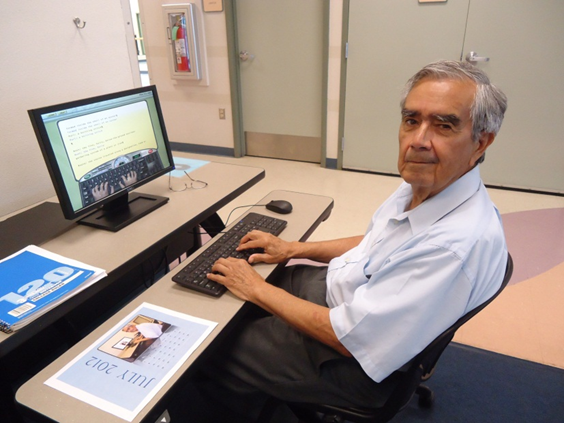 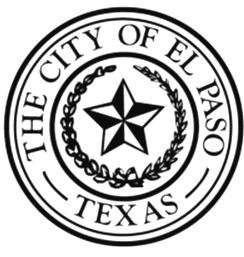 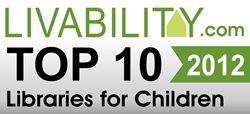 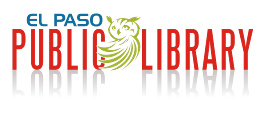 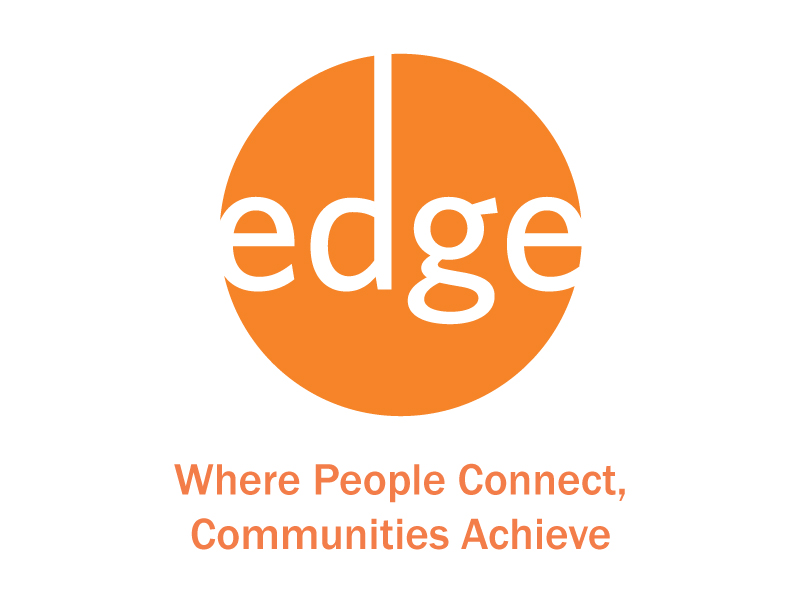 Workforce Development
Virtual Village (Broadband Technology Opportunity Grant)
BTOP’s purpose was to establish public computer centers; deploy new or improved broadband Internet facilities; increase broadband Internet usage and adoption, including among vulnerable populations.	
Created  89 Public Computing Sites, trained 133,000 residents
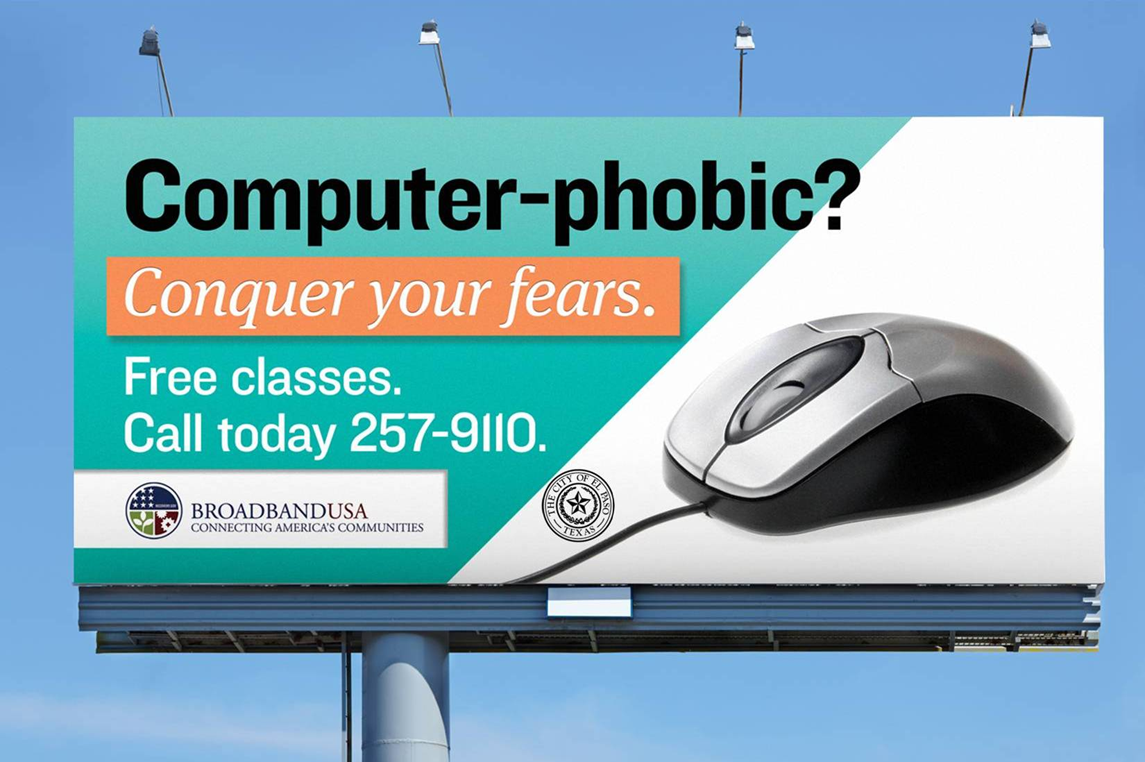 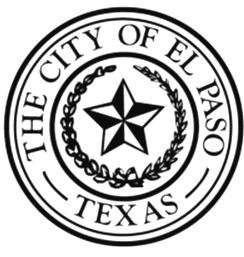 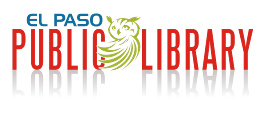 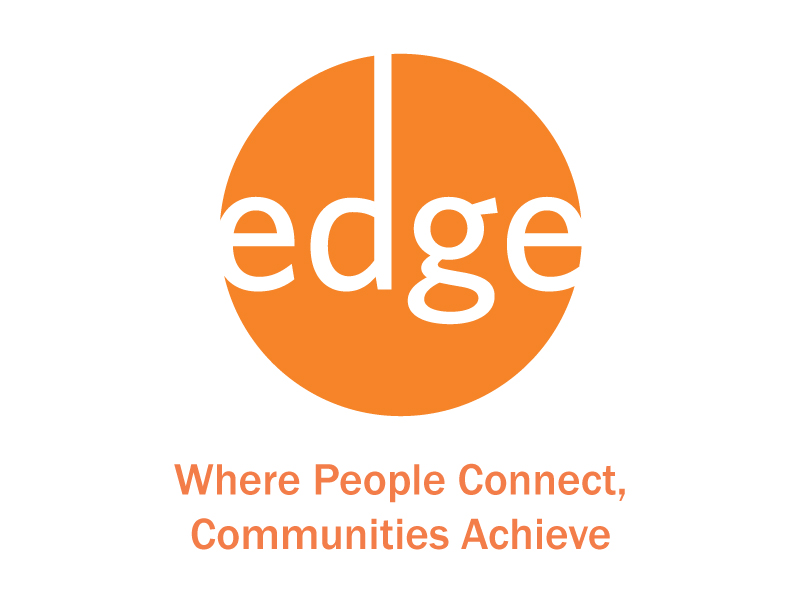 Tech-Mobile
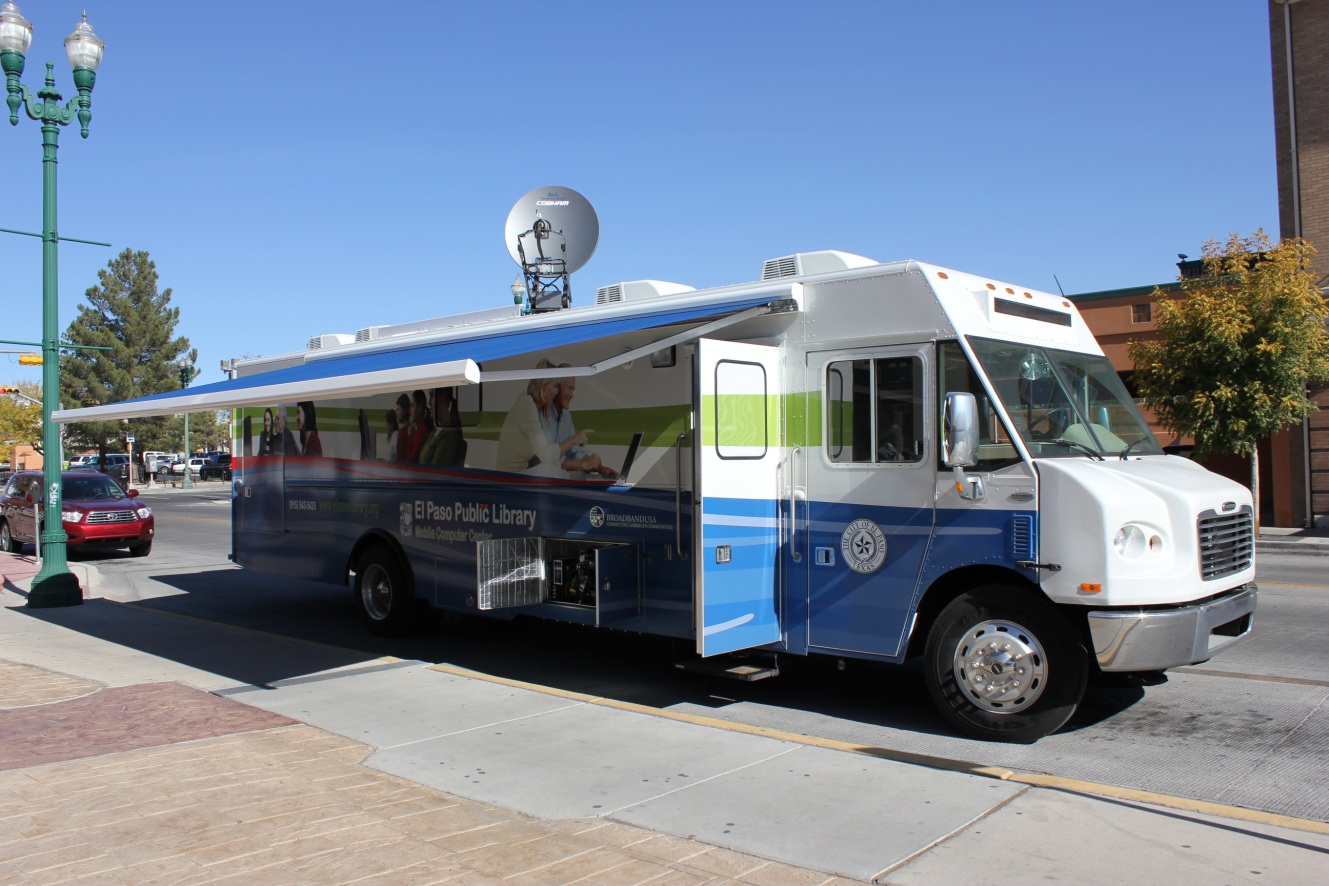 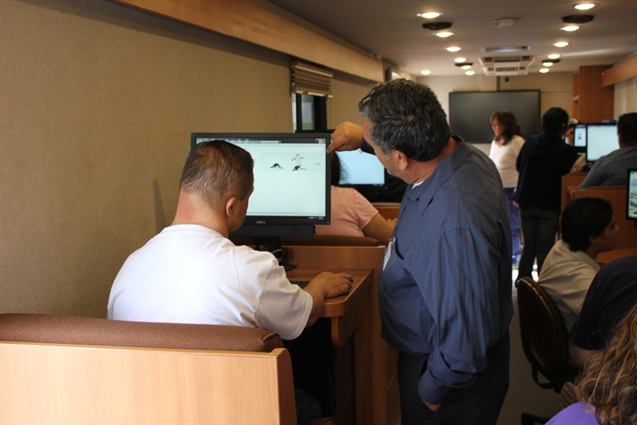 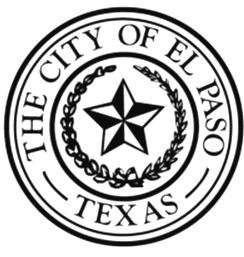 Mobile Classroom extends the reach to locations 
underserved by library buildings.
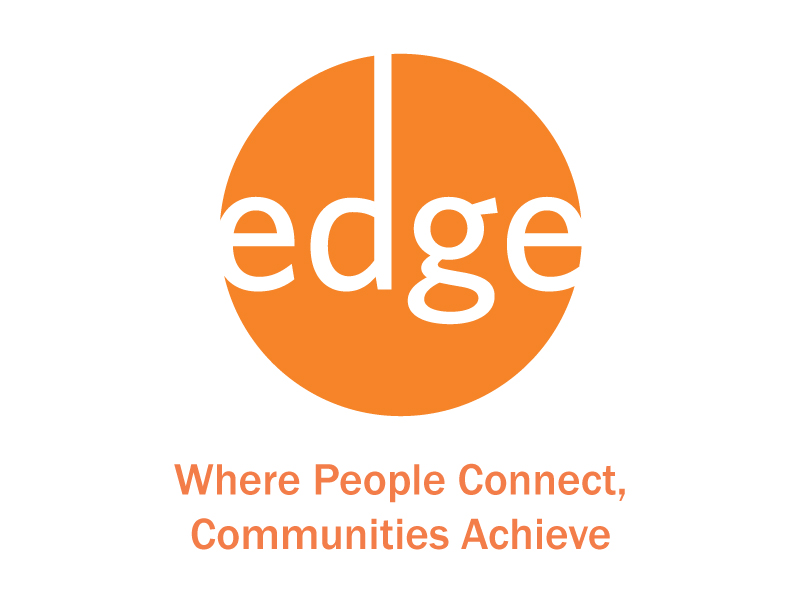 EDGE BENCHMARKS IN EL PASO, TEXAS
What did we learn from our benchmarks assessment?
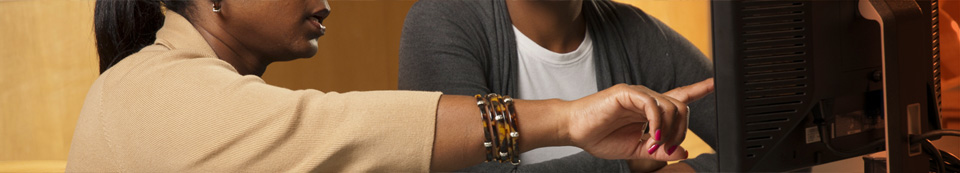 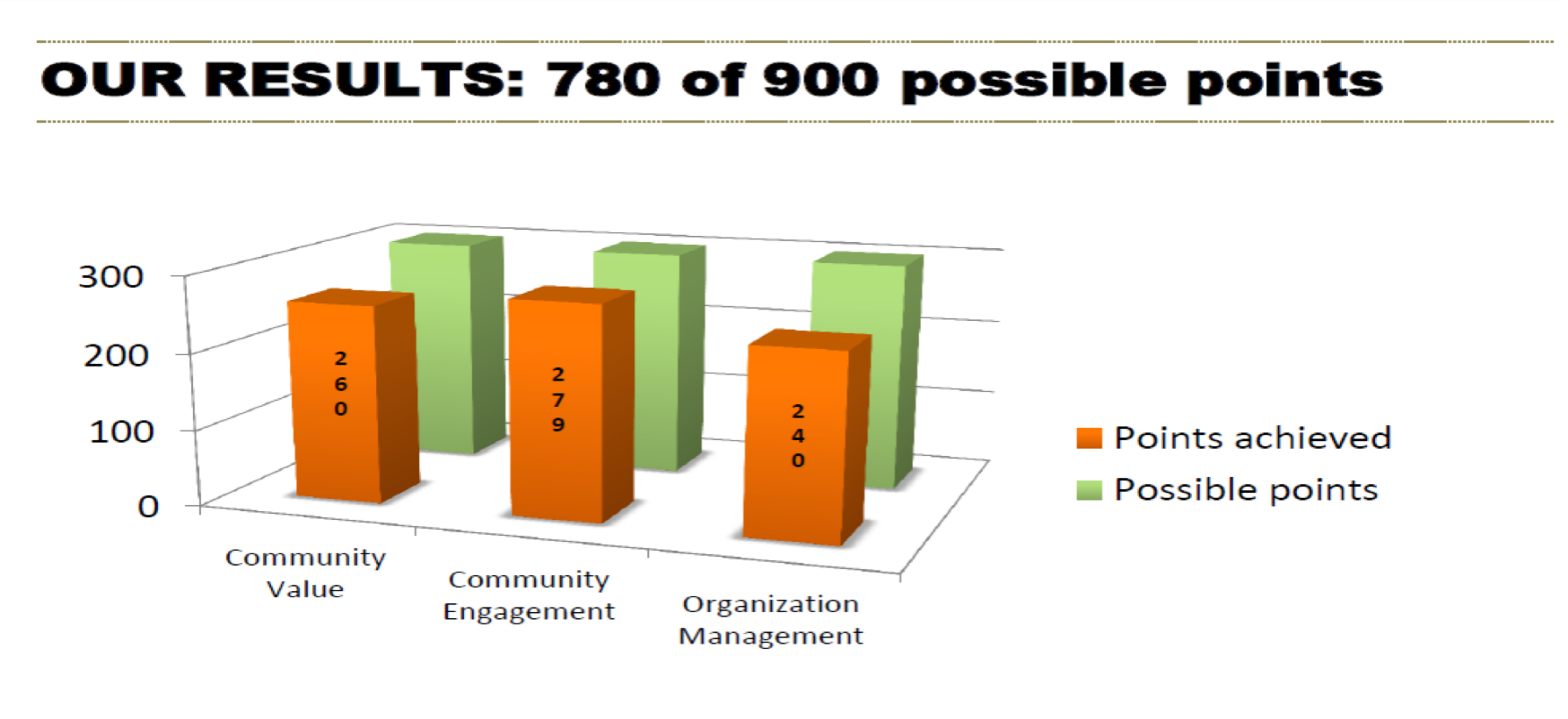 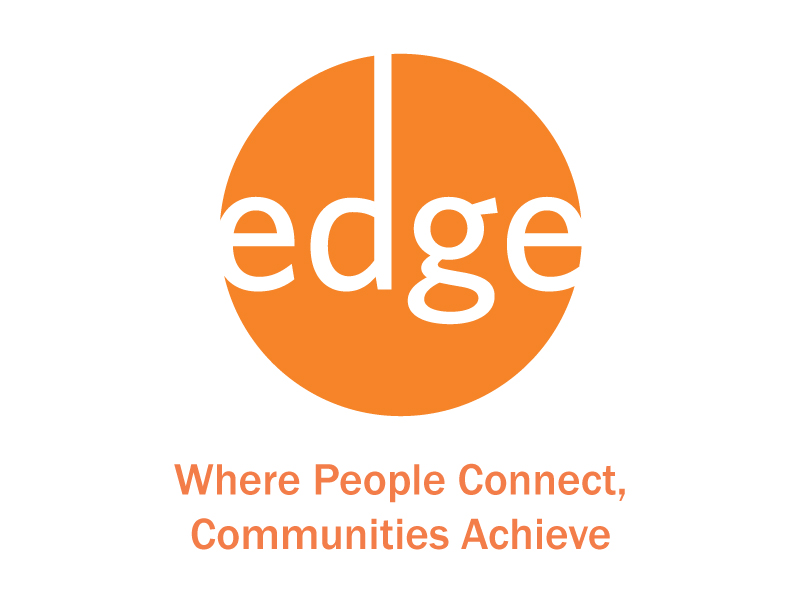 BENCHMARK RESULTS
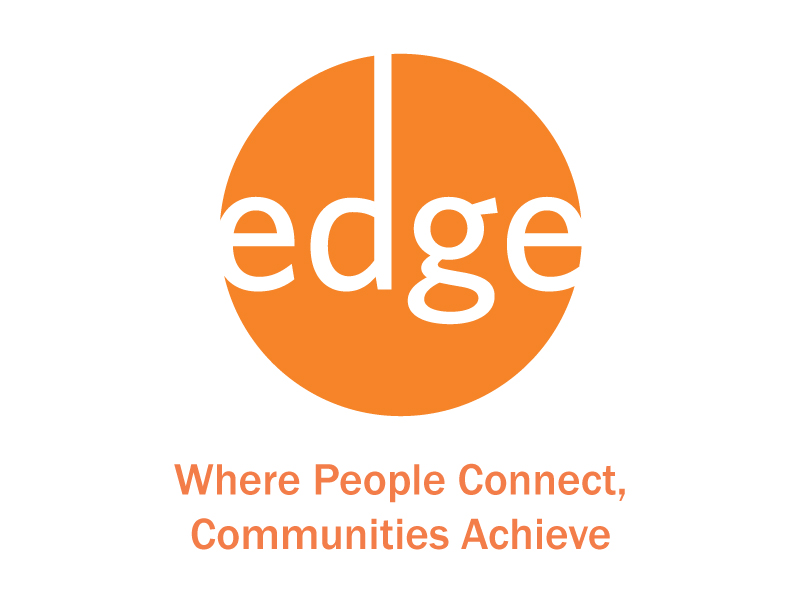 ACTION STEPS: UNDERSTANDING USERS
A recent survey of students participating in technology classes citywide revealed:
55% report earning less than $10,000 annually
46% of respondents reported that they were not employed at this time 
25% reported they are retired. 
33% of respondents reported not having a High School level of educational attainment. 
47% of respondents are Spanish-speaking only 
43% report being bi-lingual
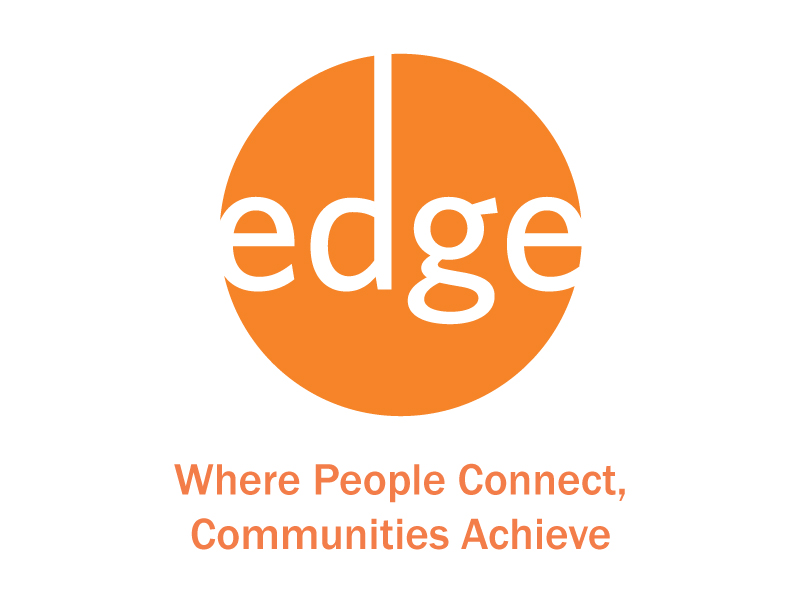 ACTION STEPS: OUR COMMUNITY PRIORITIES
Grow...
Digital literacy help & training 
Meeting employment needs

Improve...
Provide sufficient bandwidth capacity to support user demand
Staff technology expertise to support community members needs and goals
Questions/Comments?
www.libraryedge.org